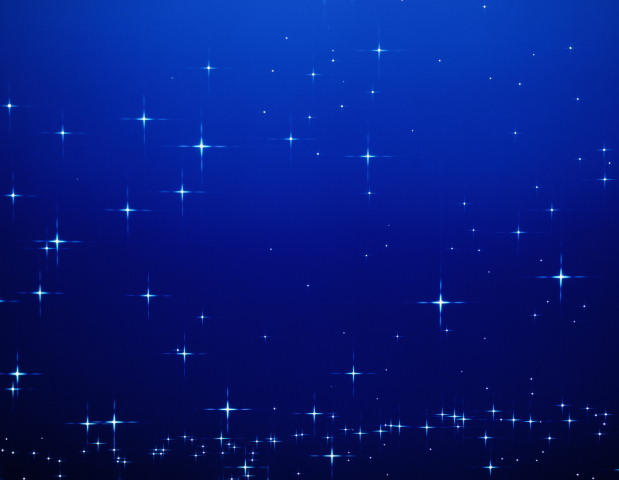 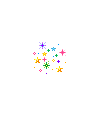 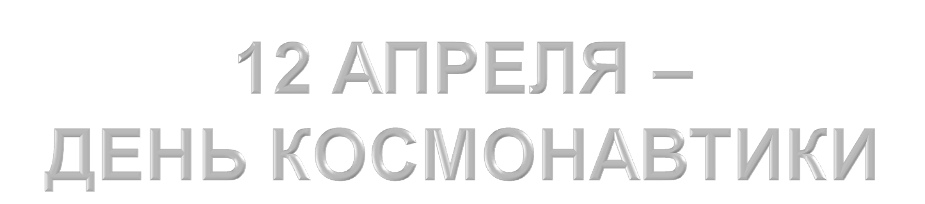 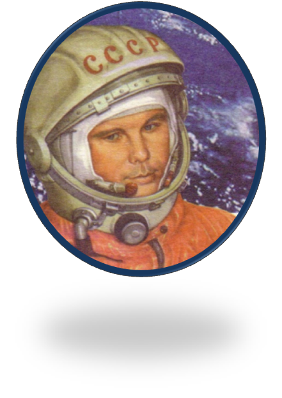 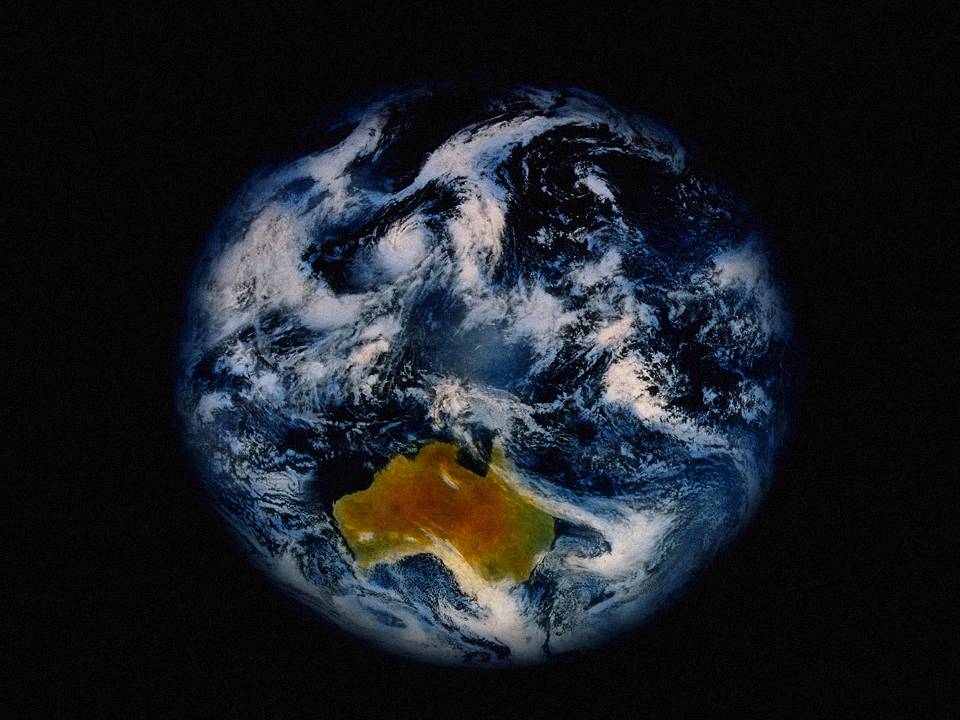 Астрономы доказали, что Земля летит в космосе, вращаясь вокруг Солнца, делая один оборот вокруг своей оси за год.
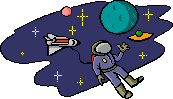 С давних времен загадочный мир планет и звезд притягивал к себе внимание людей, манил их своей таинственностью и красотой.
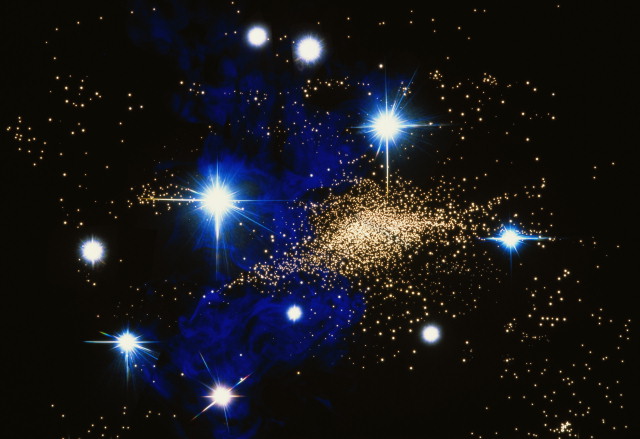 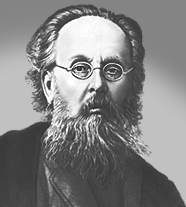 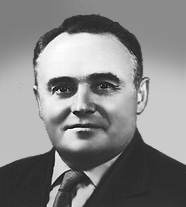 ЦИОЛКОВСКИЙ Константин Эдуардович (1857-1935), российский ученый и изобретатель, основоположник современной космонавтики. В детстве почти полностью потерял слух и с 14 лет учился самостоятельно; в 1879 экстерном сдал экзамен на звание учителя, всю жизнь преподавал физику и математику.
КОРОЛЕВ Сергей Павлович (1906/07-1966), российский ученый и конструктор. Под руководством Королева созданы ракеты, первые искусственные спутники Земли, космические корабли «Восток», «Восход », на которых впервые в истории совершены космический полет человека и выход человека в космос.
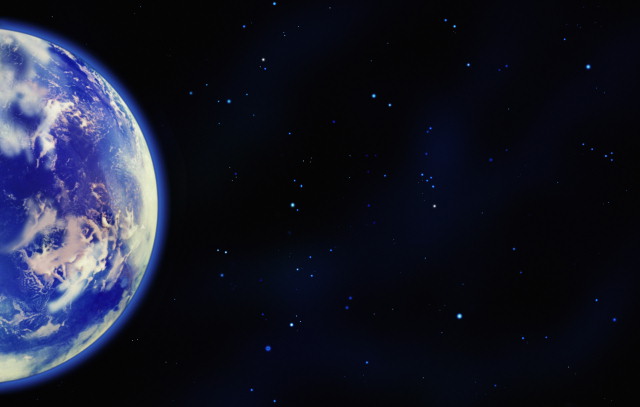 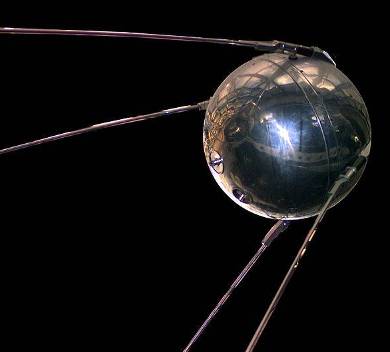 4 октября 1957 года – начало космической эры – был запущен первый искусственный спутник Земли (ПС-1).
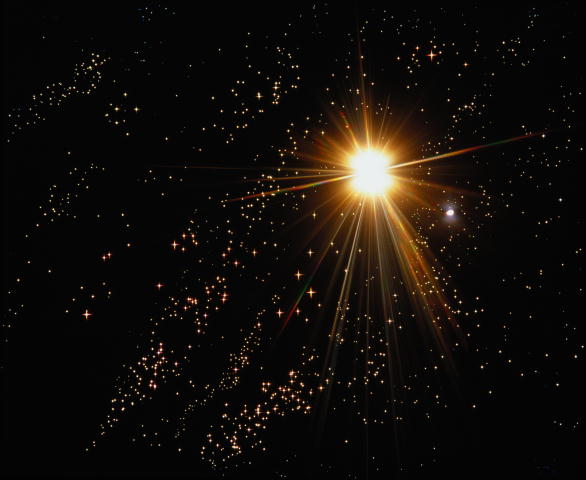 3 ноября 1957 года – запущен второй искусственный спутник, в его кабине была собака Лайка, снабженная всем необходимым для жизни.
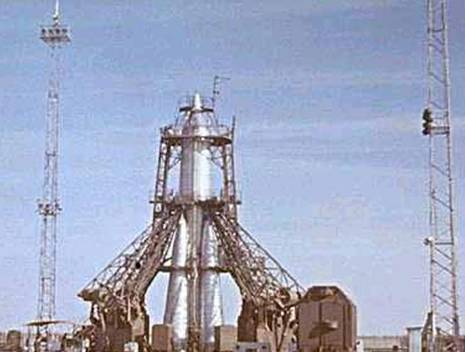 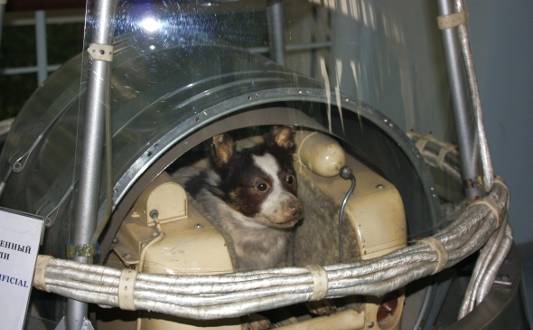 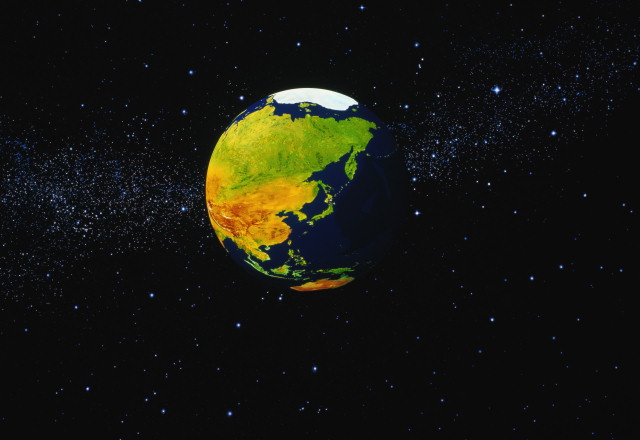 20 августа 1960 года запущен космический корабль, 
на борту – собаки Стрелка и Белка.
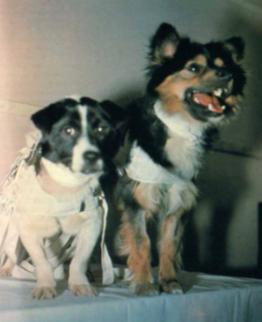 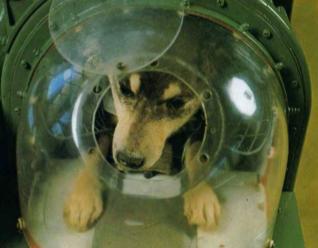 В такой капсуле находились животные во время полётов первых кораблей-спутников.
Кроме России космосом интересовались так же и американцы. Они так же использовали животных для испытания новой ракетной техники. Первой в Америке, на ракете «Рэд-Стоун», в космос полетела обезьянка.
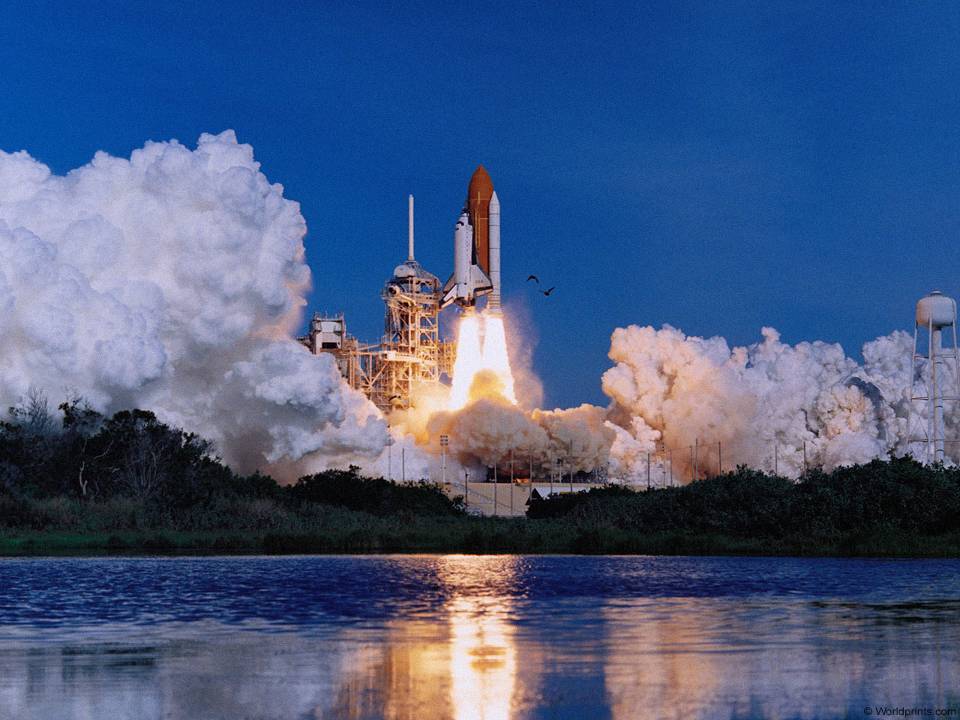 И вот … Старт! Ракета поднимается ввысь, покидая космическую гавань Вселенной – Байконур.
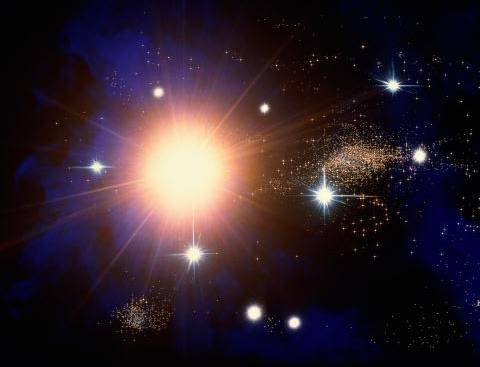 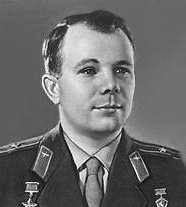 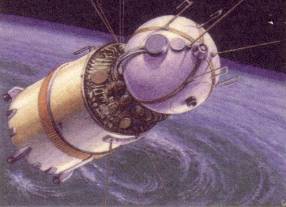 «Восток»
ГАГАРИН Юрий Алексеевич (1934-68), российский космонавт, летчик-космонавт СССР (1961), совершил полет в космос на космическом корабле «Восток». Участвовал в обучении и тренировке экипажей космонавтов. Погиб во время тренировочного полета на самолете.
12 апреля 1961 года – день полета первого в мире космонавта, гражданина России Юрия Гагарина.
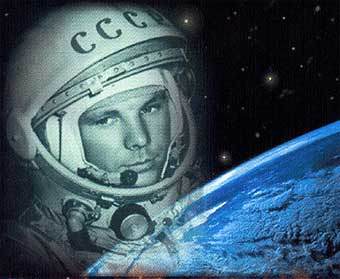 Совершив на корабле полный оборот вокруг планеты за 108 минут, Гагарин в тот же день благополучно возвратился на Землю.
Ликованию людей не было конца. Они восприняли это событие как радостный праздник.
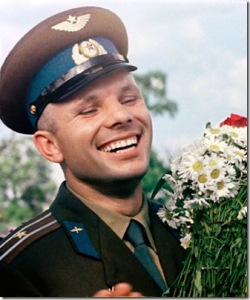 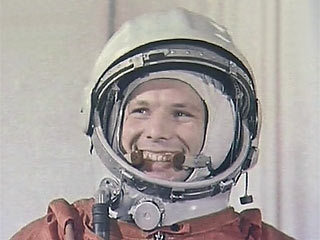 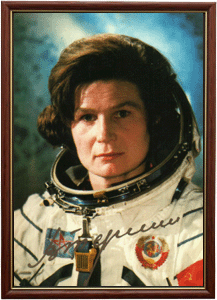 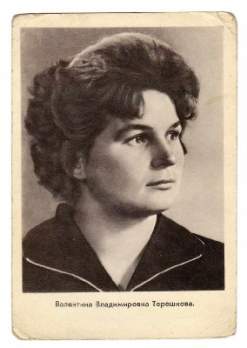 Свой космический полёт (первый в мире полёт женщины-космонавта) она совершила 16 июня 1963 года на космическом корабле Восток-6, он продолжался почти трое суток.
18 апреля 1965 года Алексей Леонов совершил выход в открытый космос
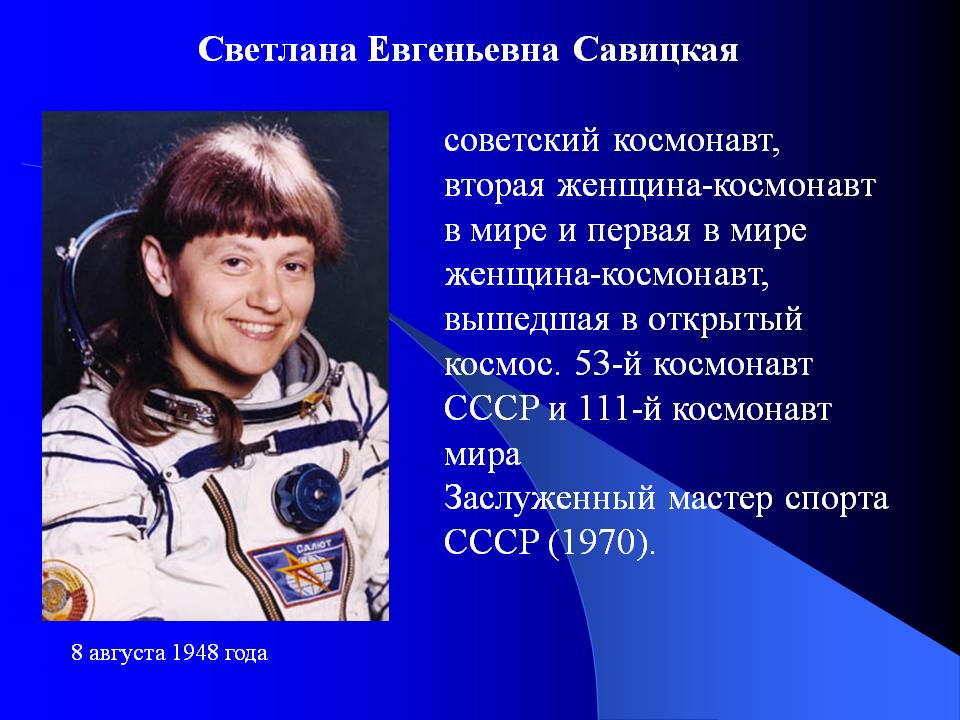 25 июля 1984 года
Что такое космический корабль?
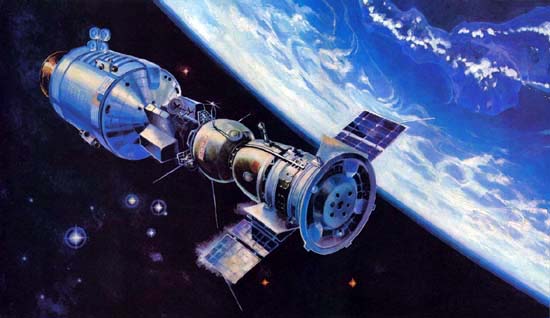 Космический корабль – это и дом, и научная лаборатория. В нём живут и работают космонавты.
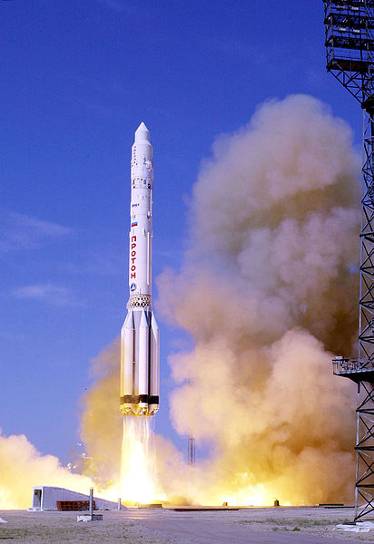 Ракета-носитель выводит на орбиту космический корабль, который укреплён в голове ракеты. А ниже располагаются ступени, в которых есть свои двигатели и свой запас топлива.
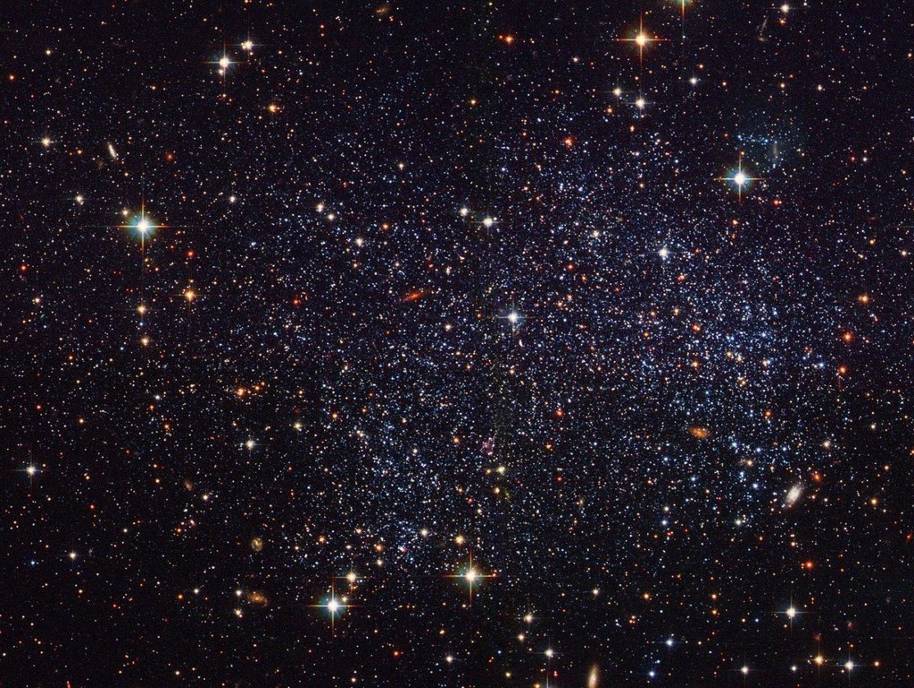 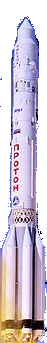 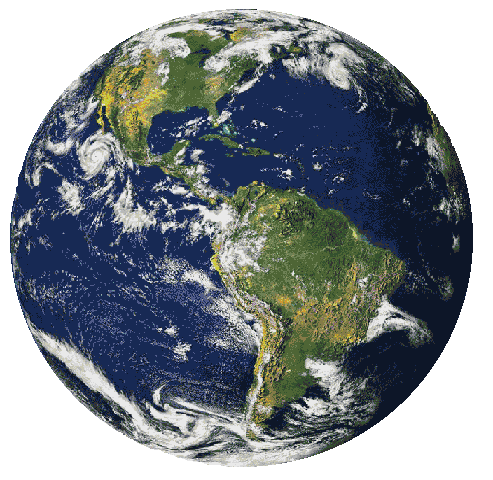 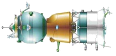 Когда ракета поднимется на нужную высоту и отделится последняя её ступень,  косми-
	ческий корабль летит уже самостоятельно. Он становится спутником Земли.
Как готовятся космонавты к полетам?
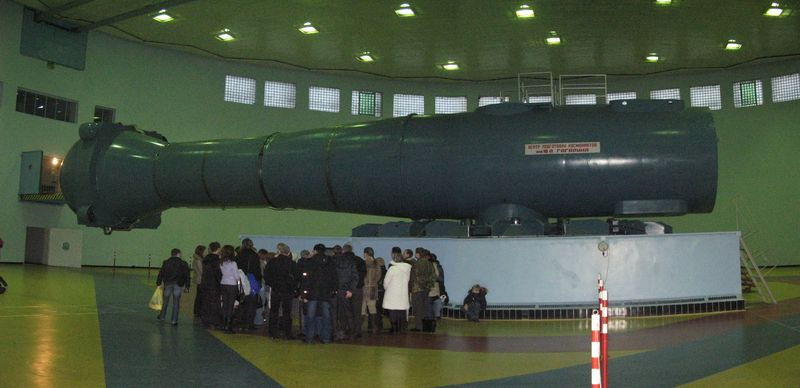 Для тренировок космонавтов используют тренажер –     центрифугу.
В этой огромной, 18-метровой кегле создаются перегрузки, которые космонавт испытывает во время полета. Сама она вращается по кругу, голова ее тоже вращается, внутри головы вращается кабина, а внутри кабины вращается кресло с космонавтом.
Когда проводятся тренировки под водой, станцию вместе с платформой, подготавливаемыми космонавтами и водолазами опускают под воду, в гидробассейн.
Одежда космонавта - 
     скафандр.  
     Его космонавты     надевают при запуске и спуске ракеты, когда выходят в открытый космос.
При запуске и спуске  ракеты космонавты ложатся в специальное «Ложе».
Орбитальный 
отсек
Главный 
отсек
Отсек
для оборудования
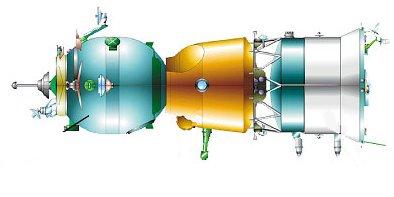 Космический корабль состоит из нескольких отсеков.
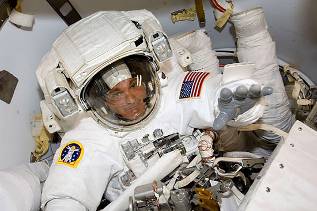 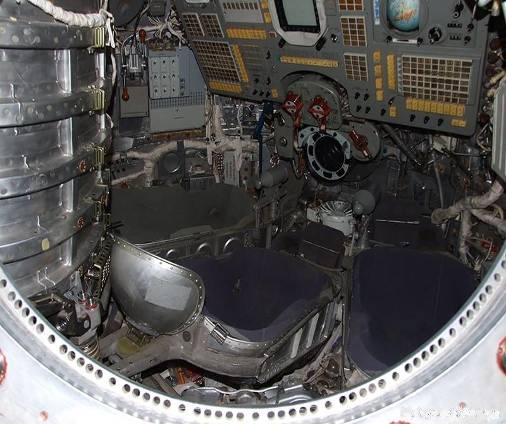 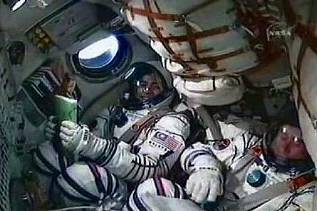 В главном отсеке космонавты стартуют с Земли. Отсюда они управляют кораблём, связываются с Землёй по радио. Это единственная часть корабля, которая возвращается на Землю.
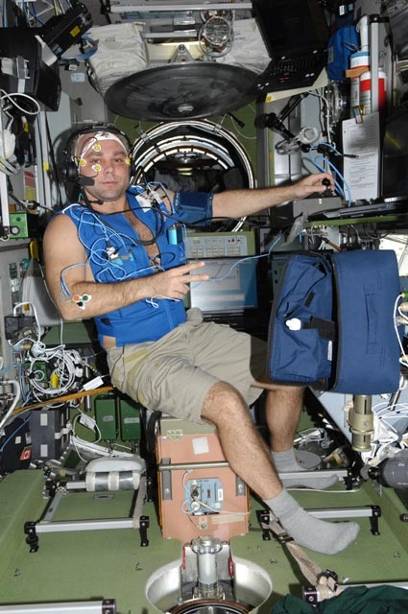 Из своей кабины 
через люк-лаз космо-
навты попадают в 
орбитальный отсек. 
Здесь они проводят 
научные эксперимен-
ты…
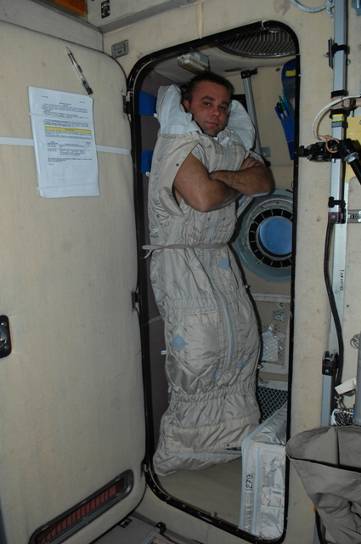 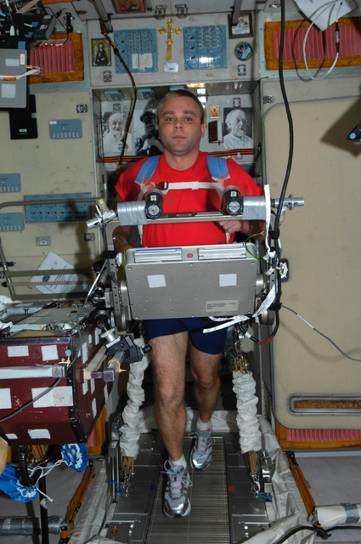 … спят и  занимаются спортом.
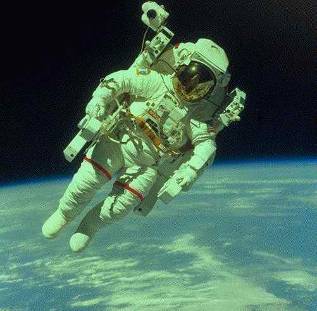 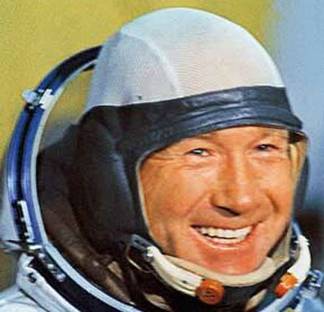 Из орбитального отсека космонавты могут выйти 
в открытый космос. 

Первым человеком, который покинул космический корабль и шагнул в открытый космос, был 
Алексей Леонов
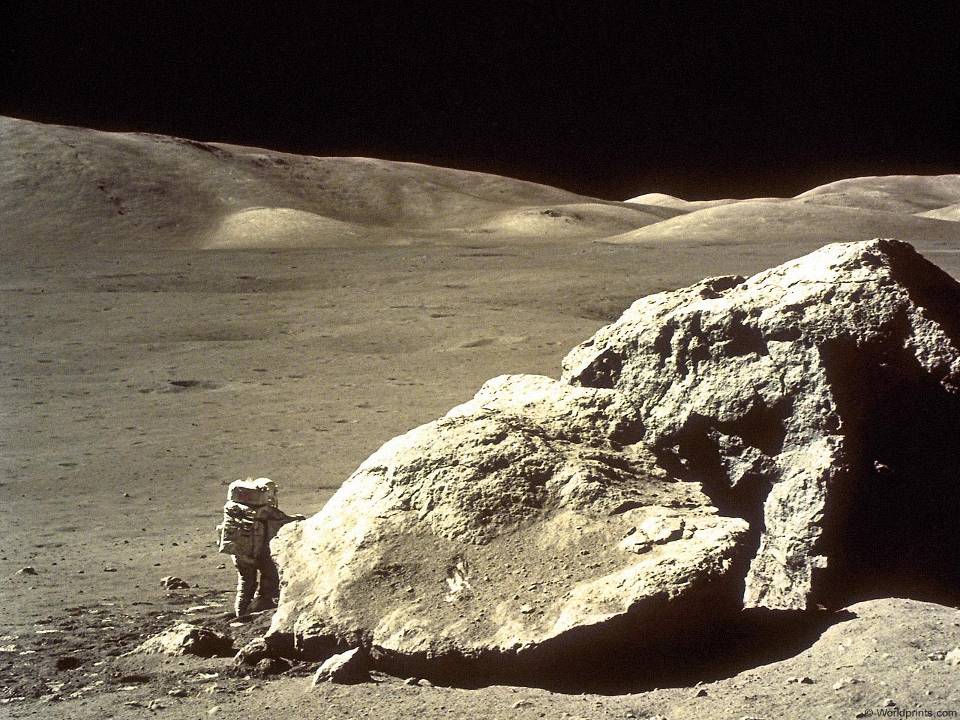 Первые люди на Луне. Кто они?  Нейл Армстронг - первый человек, ступивший на Луну. Эдвин Олдрин, второй человек, ступивший на поверхность Луны.
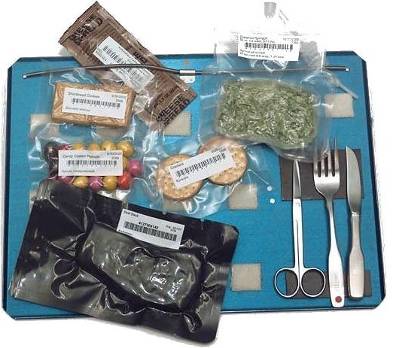 Продукты питания на космическом корабле хранятся в тубах. Они похожи на тюбики с зубной пастой, только размером побольше. Из них еду выдавливают. В космическом доме есть холодильник и электрическая плита.
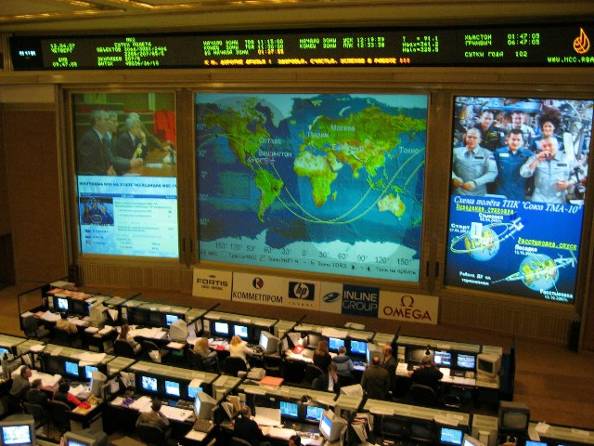 Это Центр управления полётами – место на Земле, откуда ведётся управление спутниками, космическими кораблями и межпланетными станциями.
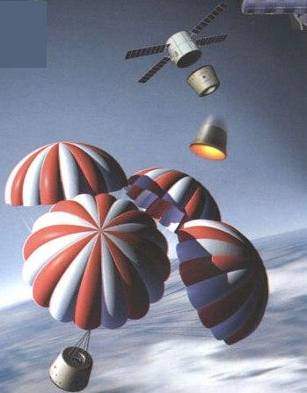 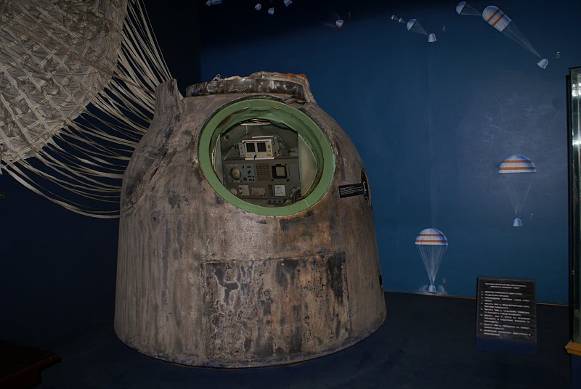 Выполнив все задания, космонавты возвращают-
ся на Землю.  Ненужные отсеки отделяются и 
сгорают в атмосфере. Недалеко от Земли рас-
крывается парашют, чтобы смягчить удар кораб-
ля о земную поверхность.
Люди помнят о тех, кто первыми побывал в космосе. В Москве открыт памятник первому живому существу, покорившему космос, собаке Лайке.
Поставлен памятник первому космонавту Юрию Гагарину.